Department of Environmental QualityDivision of Air Quality N.C. Air Awareness
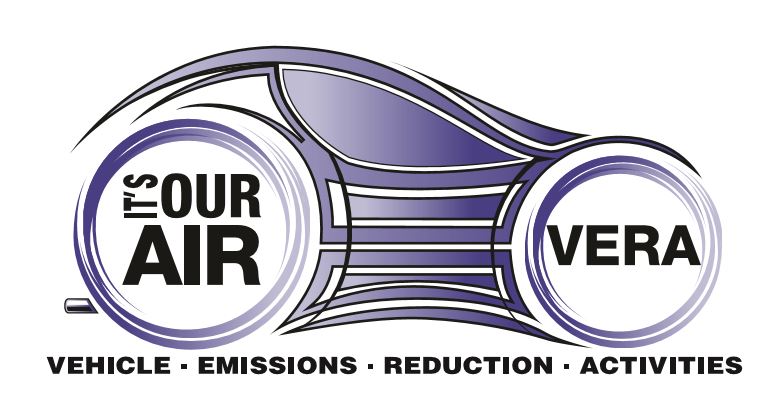 2
Division of Air Quality (DAQ)
DAQ is a division within the Department of Environmental Quality (DEQ).

DAQ’s Mission: 
Protect and improve outdoor or ambient air quality in North Carolina for the health, benefit and economic well-being of all. DAQ utilizes regulatory and voluntary efforts to reach division goals.  
To learn more: www.ncair.org.
N.C. Air Awareness is an education and outreach program within the Division of Air Quality.
Program includes community, partnership and education projects.
Focus on voluntary actions to help solve air pollution problems from cars and trucks.
Provide free air quality education to future drivers.
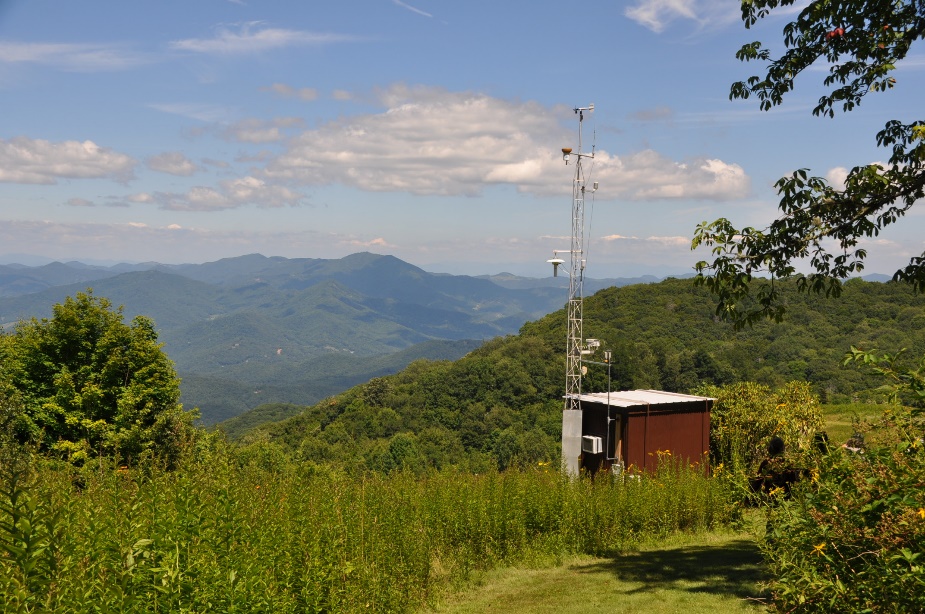 3
[Speaker Notes: - Program can provide free educational materials to future drivers to help them save money, drive safely, and improve our environment.]
Why Do We Care about Air Pollution?
Human and Environmental Health Impacts
Asthma or respiratory problems are still one of the main reasons our students miss school and adults miss work.
Asthma or respiratory problems are the third ranking cause of hospitalization among those younger than 15 years of age.
Damaged crops and plants
Visibility = Lost Revenue and Tourism
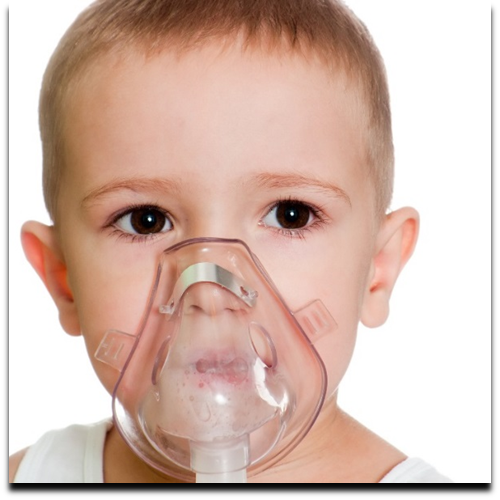 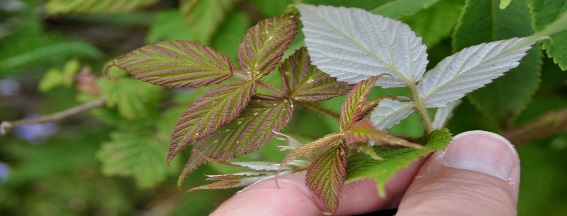 4
Where does air pollution come from?
Point Sources
Electric power plants, refineries, industries, etc.
Area Sources
Dry cleaners, paints, solvents, etc.
On-Road Vehicles - Mobile sources
Cars, trucks, buses
Off-Road Vehicles - Mobile sources
Airplanes, trains, construction equipment
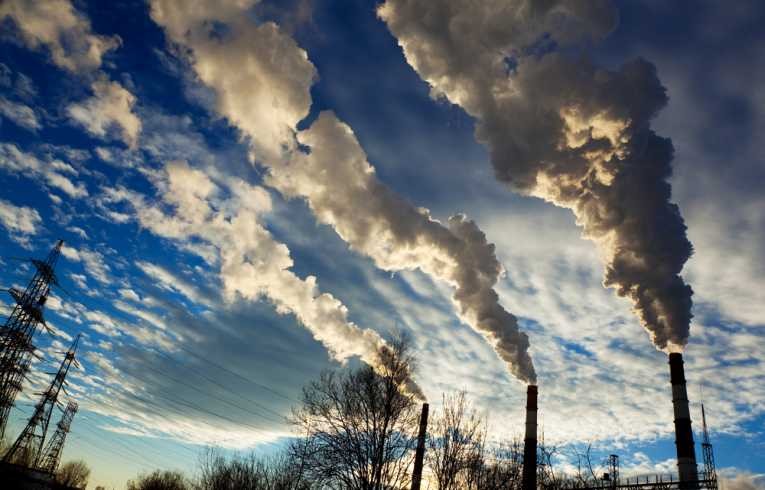 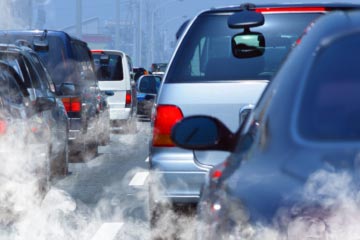 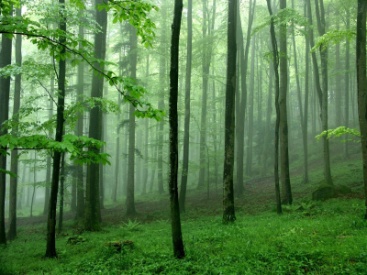 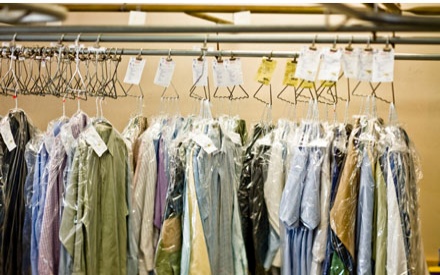 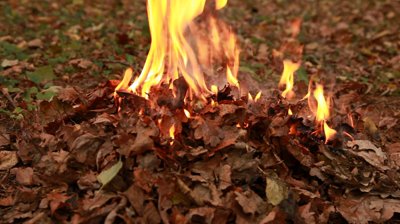 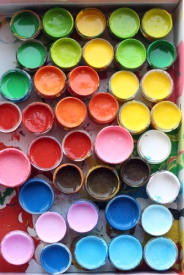 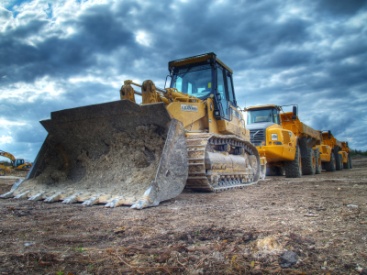 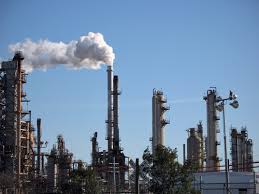 5
[Speaker Notes: In general, there are numerous sources of air pollution, which can be divided into several categories

	- Point Sources (electric power plants, refineries, pulp and paper mills, furniture manufacturing, breweries)
	- Area Sources (dry cleaners, paints, solvents, etc.) 
	- On-Road Vehicles (cars, trucks, buses, etc.)
	- Off-Road Vehicles (airplanes, trains, construction equipment, etc.)]
What is in the Air?
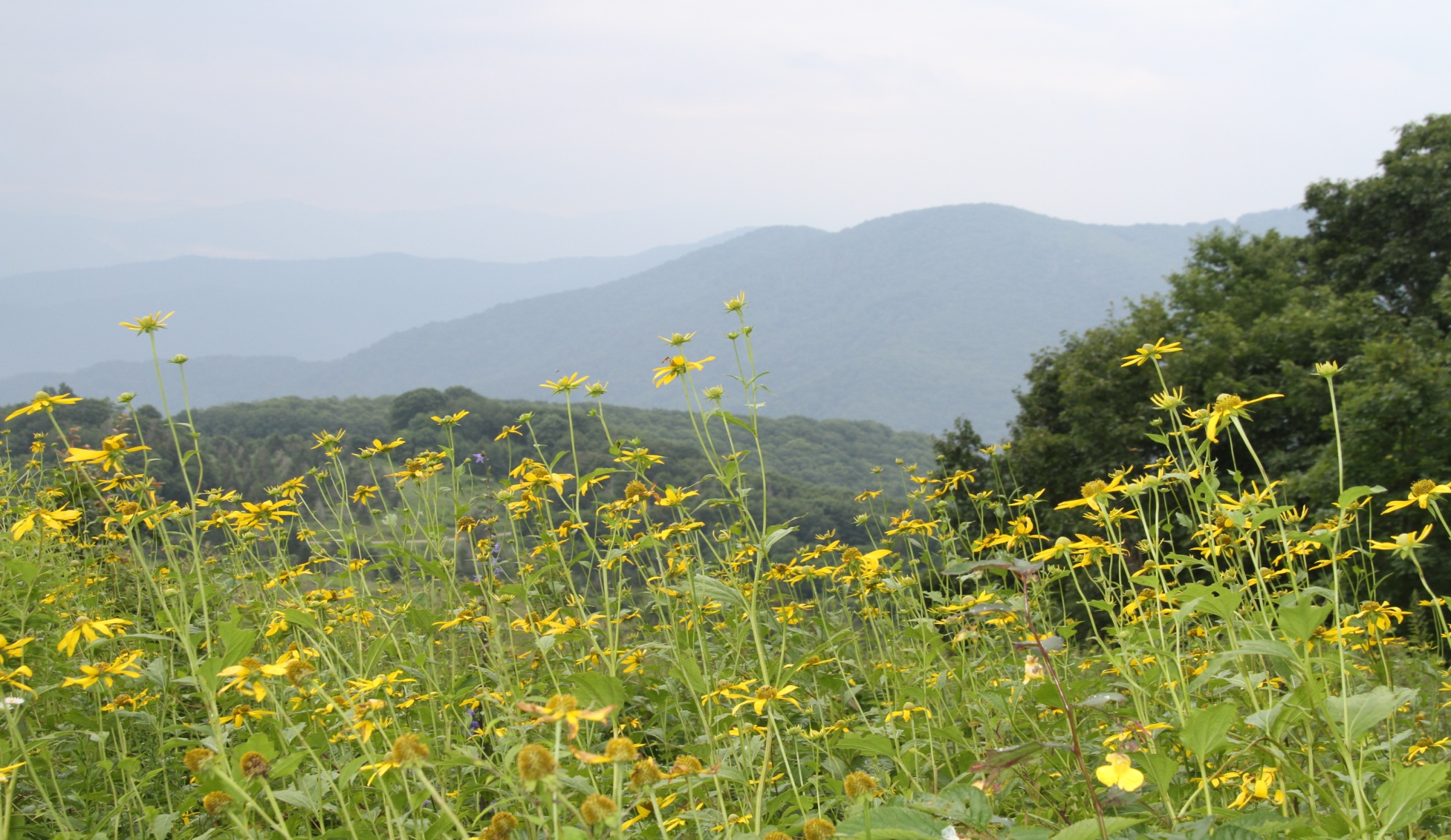 Nitrogen 	78%
Oxygen  	21%
Argon 	0.9%
Carbon Dioxide	0.04%
Other	0.06%
[Speaker Notes: What is in the air?  Anyone know?

Nitrogen		78%
Oxygen 		21%
Argon			0.9%
Carbon Dioxide 	0.04%
Other 			0.06%

Air also contains water vapors, which can vary in percentage.
	- And have pollen, dust, volatile organic compounds, and other such things. 



And, of course, air pollutants…]
Six Criteria Air Pollutants !
As defined by the Environmental Protection Agency
Carbon monoxide (CO)
Sulfur dioxide (SO2)
Lead (Pb)
Nitrogen Oxides (NOX)
Particulate Matter (PM2.5 and PM10)
Ozone (03)
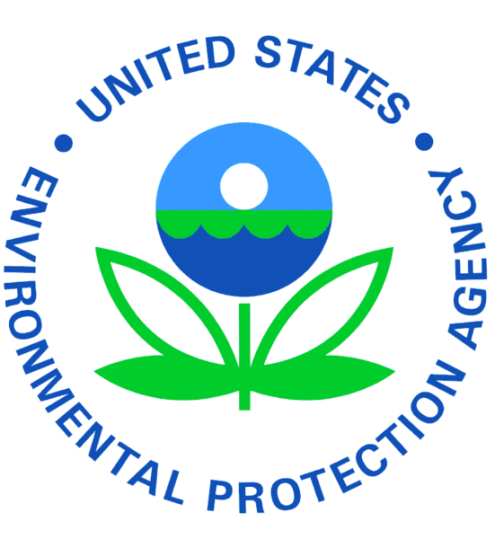 [Speaker Notes: The Clean Air Act requires the EPA to set National Ambient Air Quality Standards for the six criteria air pollutants listed:
 These pollutants can harm your health and the environment.

Particulate matter and ozone (underlined) cause the most problems in North Carolina.



Where does air pollution come from…]
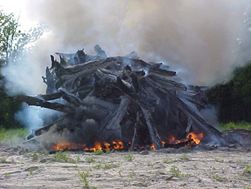 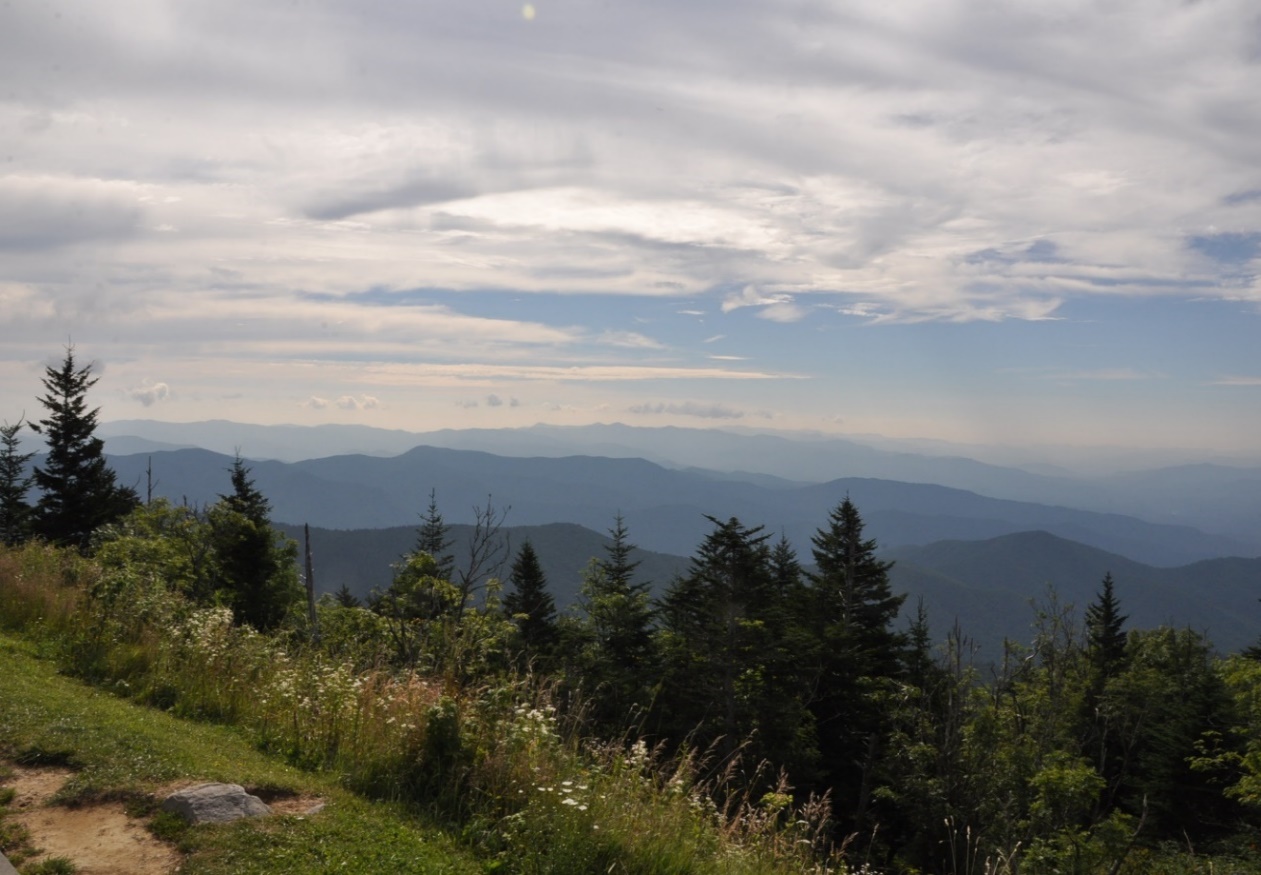 Particulate Matter                                                          Ground-level Ozone
Main Pollutants of concern in NC
Link between NOX and Ozone
9
Sources of NOX in NC, 2014
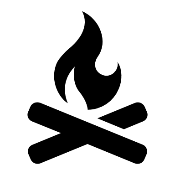 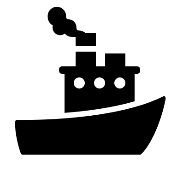 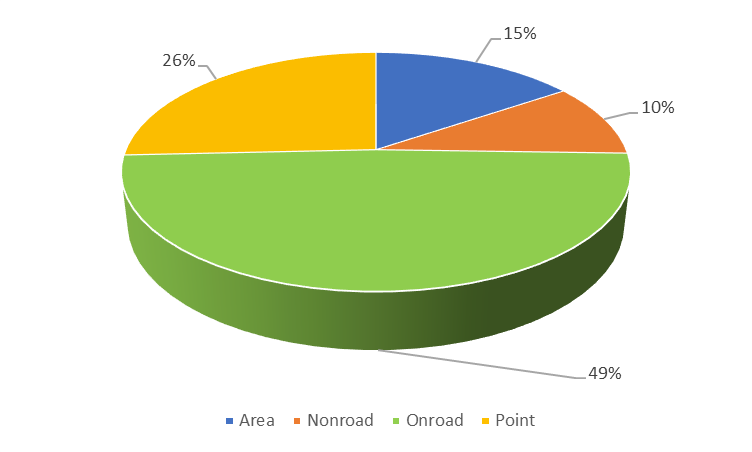 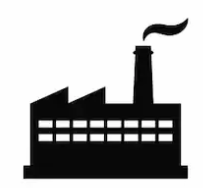 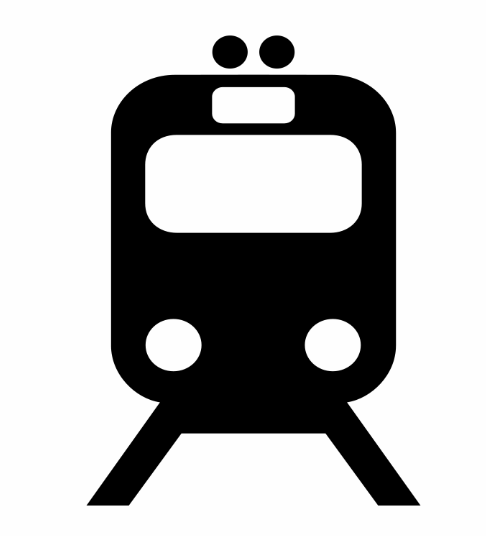 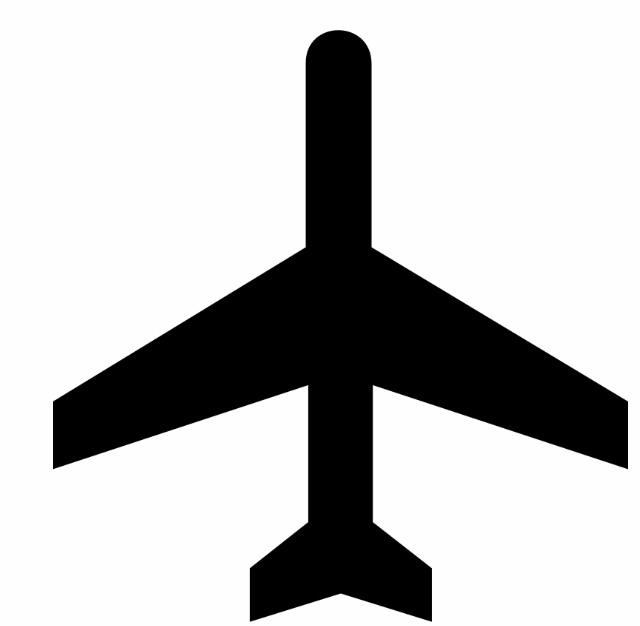 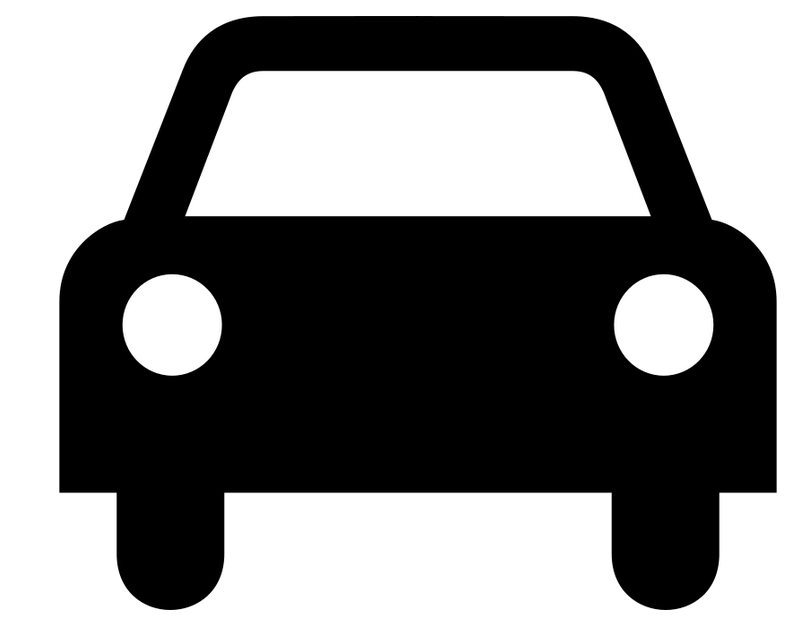 10
[Speaker Notes: Area sources..residential burning and ships]
NC Air Quality is Improving!
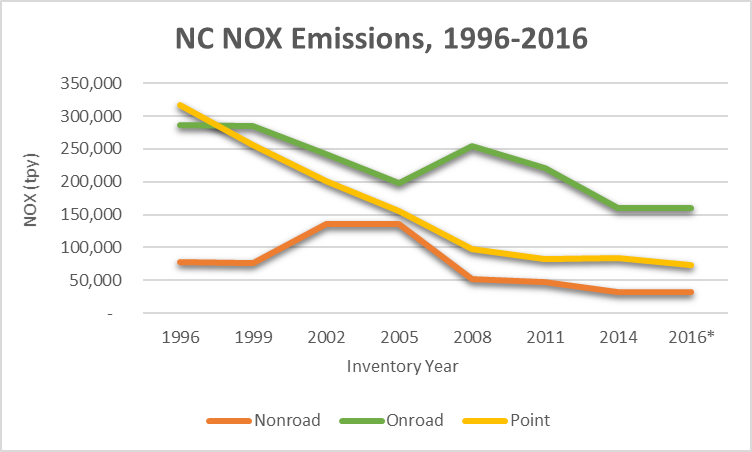 Federal laws have required cleaner cars and fuels, resulting in cleaner air since 1971.
The North Carolina Clean Smokestacks Act, and the work of local and regional governments, has also made North Carolina’s air cleaner
11
[Speaker Notes: The good news is …]
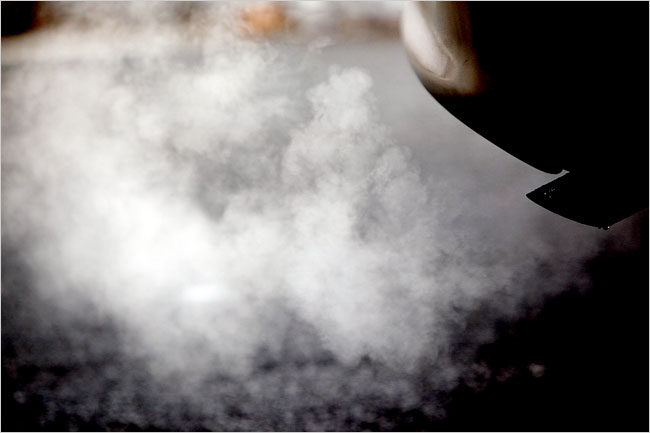 AND STILL
Cars and trucks are the leading cause of Ozone Pollution in NC
12
[Speaker Notes: Remind them that industry and factories, although often thought of as the main culprit, are not the biggest problem for us right now with respect to air pollution.

mobile sources are the number one source of ozone pollution in NC.]
Emission Standards for Cars and Trucks
There are two sets of emission standards for vehicles in the United States – the California Standard and the EPA Standard. This activity focuses on the EPA standards
EPA Tier 2 emission standards began in 2004 and were phased in for model years 2004-2007. By the end of the implementation period (2007), all cars were required to meet a standard of 0.07 grams of NOx per mile
EPA Tier 3 emission standard began in 2017, with full implementation required by 2025
These standards only apply to new cars – old cars do not have to meet new emission standards. If you’re looking to buy a used car you may want to consider the impact it may have on air pollution emissions! 
Check out the EPA Smog Rating on cars if you’re curious about the amount of smog-forming airborne pollutants a vehicle might be emitting
13
Vehicle Types
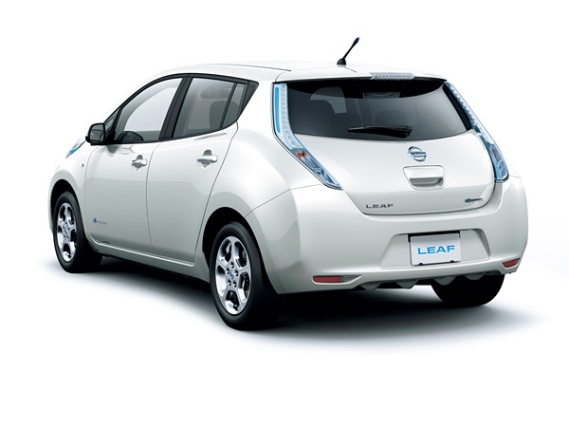 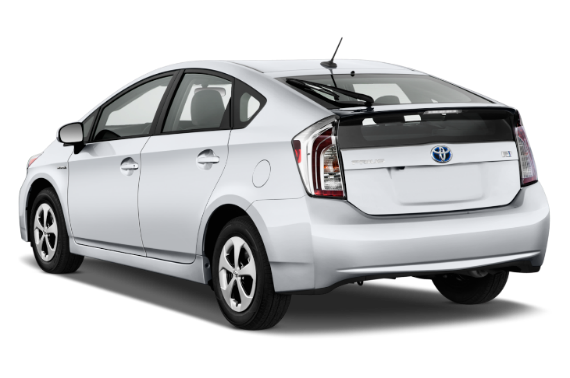 Gasoline
NOX and GHGs
Diesel
PM
Hybrid
Plug-in Hybrid
Plug-in Electric
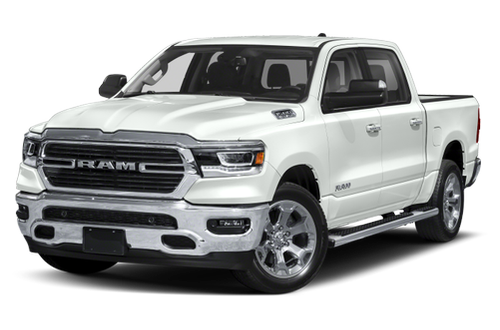 14
Personal Driving Choices
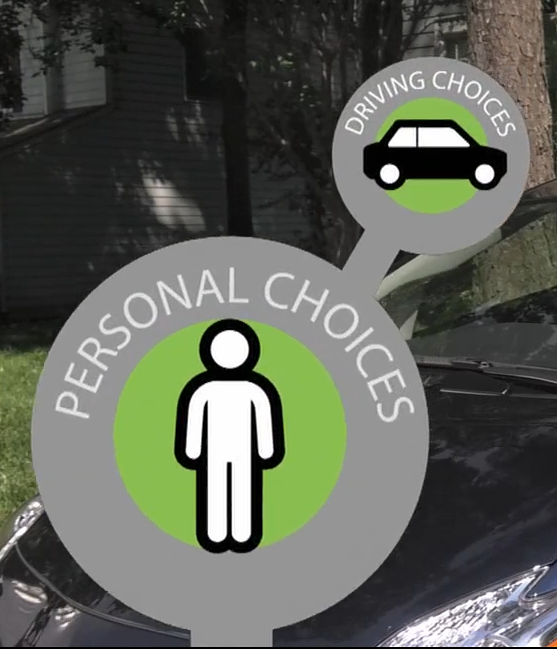 Car Choice
Vehicle Maintenance
Driving Strategies (How We Drive)
Alternative Transportation Methods
15
[Speaker Notes: There are personal choices that every individual can make when it comes to polluting on the road. 
The type of car you choose to drive
Maintaining your vehicle and ensuring that the oil is changed, tire pressure is correct, etc
The way we handle our cars – smooth acceleration, no short stops, going the speed limit, not idling
Or even using Alternative transportation like carpooling or the bus!

These methods are not only good for the air, but also help new drivers to save money in repairs and stay safe on the road
Students can take what they learn about driving choices home to their families]
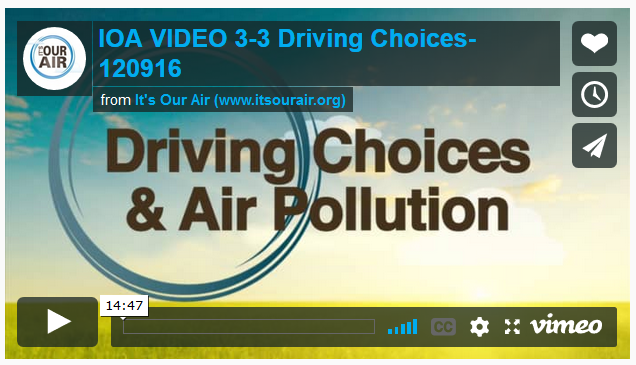 Driving Choices Videos
http://itsourair.org/3-3-driving-choices-and-calculating-car-emissions
16
Intro to Activity
Break into groups of 5
www.fueleconomy.gov 
Comparing Emissions from different vehicles
Grams of NOX per year = Grams of NOX per mile  miles
Pounds of NOX per year = grams of NOX  0.0022 grams/lb
Tons of NOX per year = lbs of NOX / 2000 lbs/ton

Extra Credit - Miles per gallon tracking
Data needed = Miles driven / time period / gallons for complete fill-up
Example = 200 miles / 6.5 gallons = 30.8 mpg [**GREAT** unless you have a hybrid]
Good diagnostic tool for car health
APPs for phones too
17
What else can you do for clean air?
Don’t Idle your Car
Wastes gas
Pollutes the air
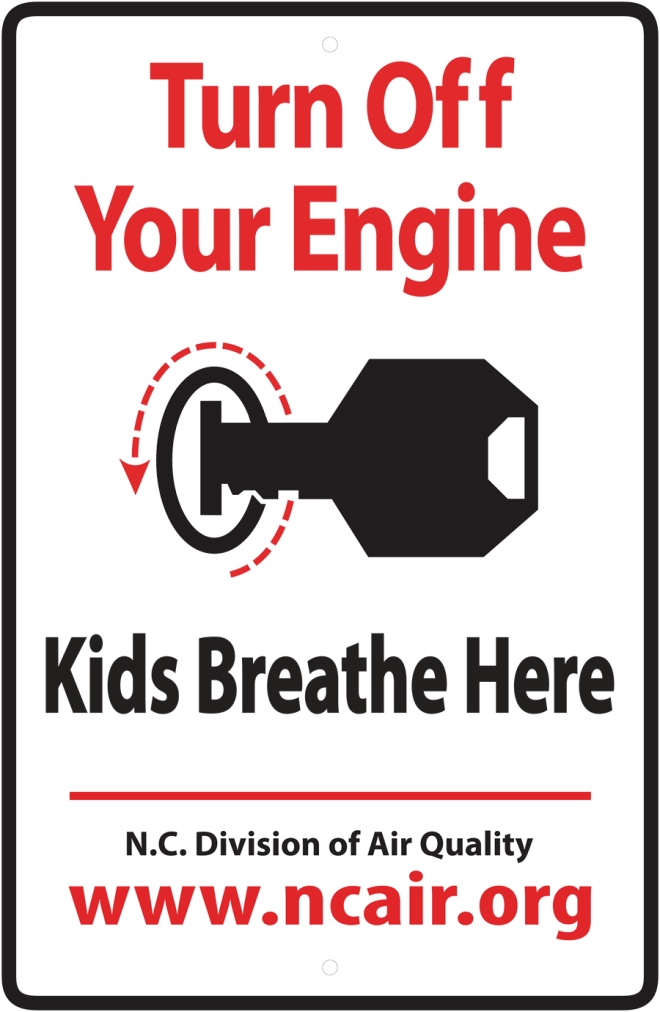 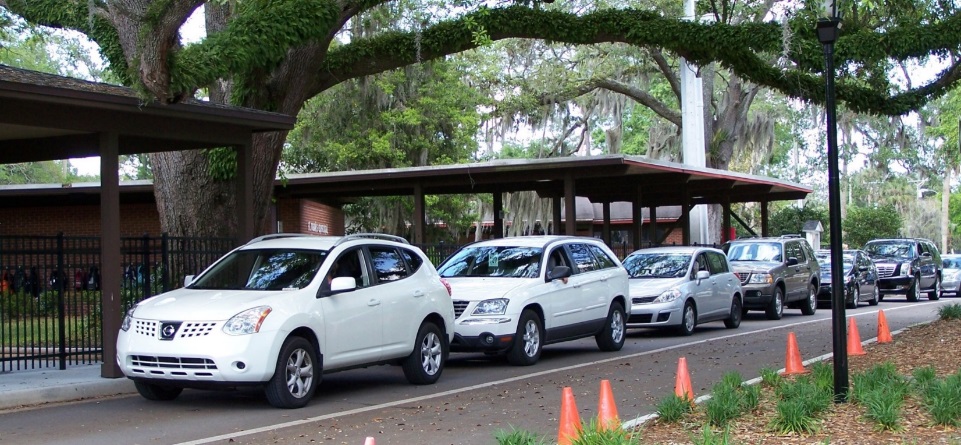 18
How do you protect your health?Know the Air Quality Forecast!
The Air Quality Forecast (color code) is a tool that communicates the Air Quality Index (AQI) to the general public.  Learn more about AQI at https://airnow.gov/index.cfm?action=aqibasics.aqi
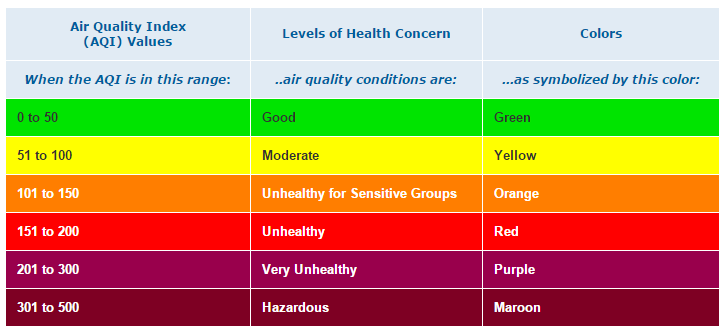 5
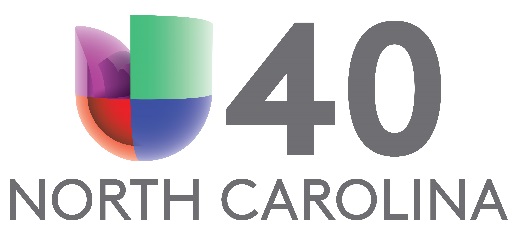 How do you protect your health?Know the Air Quality Forecast!
Television
WRAL & Univision
1
2
EPA: www.airnow.gov
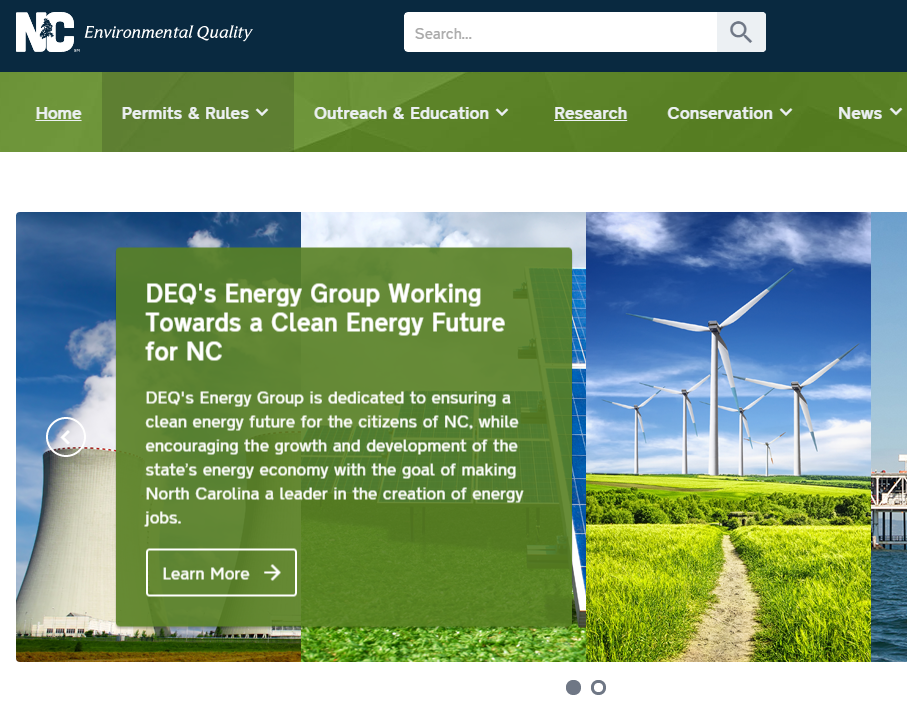 EnviroFlash: Air quality forecast to your inbox
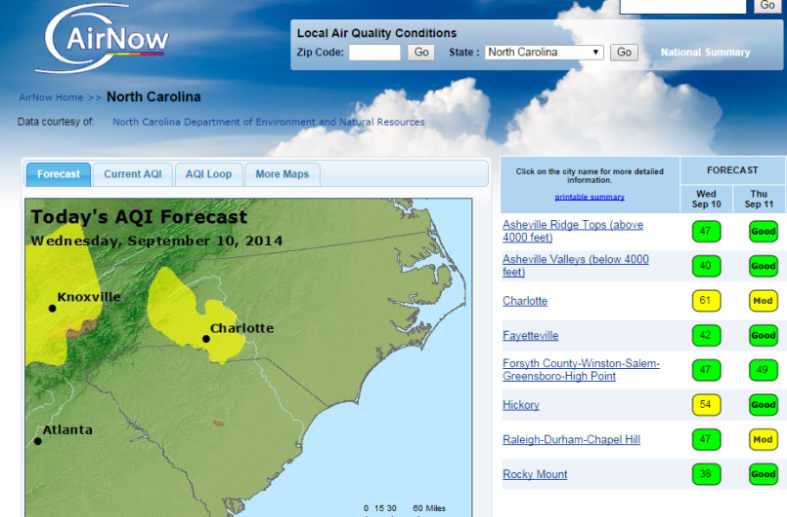 deq.nc.gov
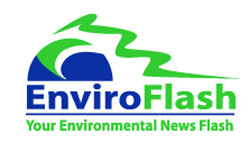 4
Get an app! mobile solutions
3
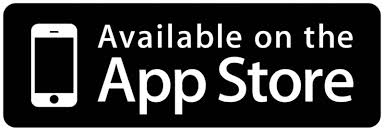 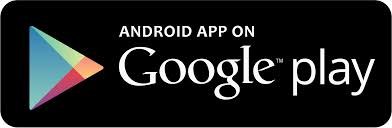 20
Mobile Apps
You can learn about the air quality forecast via a mobile app. For example https://itunes.apple.com/us/app/epa-airnow/id467653238?mt=8
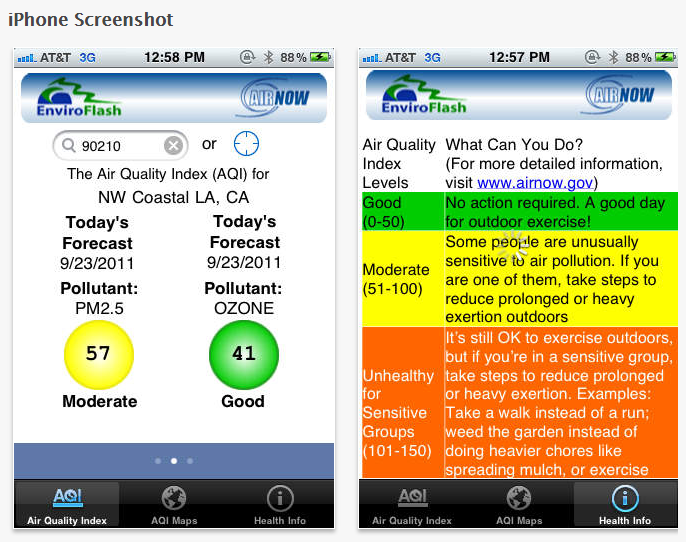 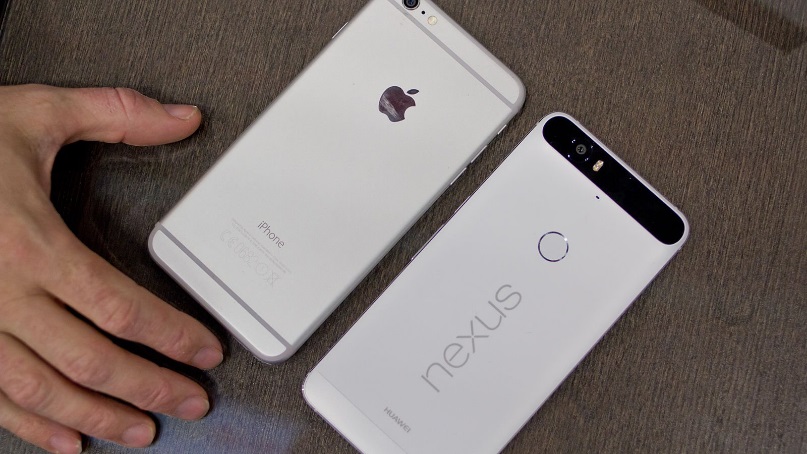 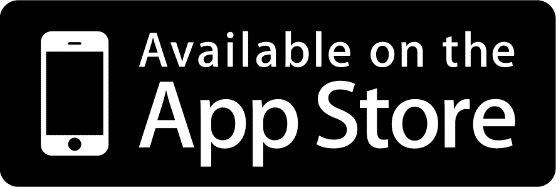 21
Be a Steward for the Environment
22
Thank You
Melissa Kennedy
melissa.kennedy@ncdenr.gov(919) 707-8403

Robin Barrows
   robin.barrows@ncdenr.gov
   (919) 707-8445

NC Air Awareness
Air.Awareness@ncdenr.gov
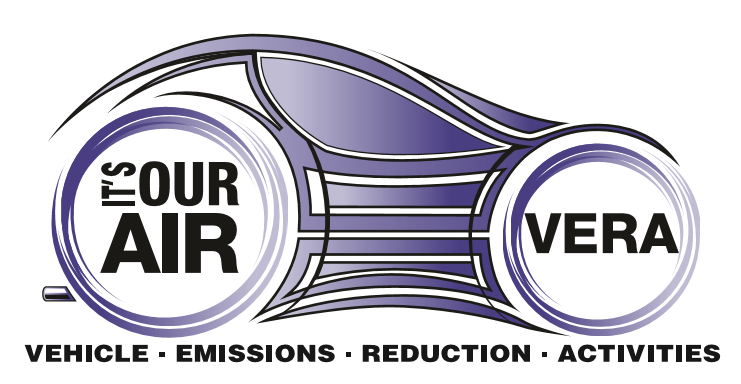 23